Шалфея лекарственного листья           
 Salviae officinalis folia
Шалфей лекарственный                     Salvia officinalis L.
сем. Яснотковые                                 Lamiaceae
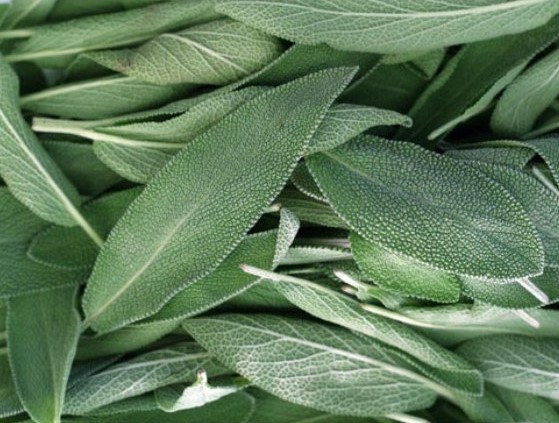 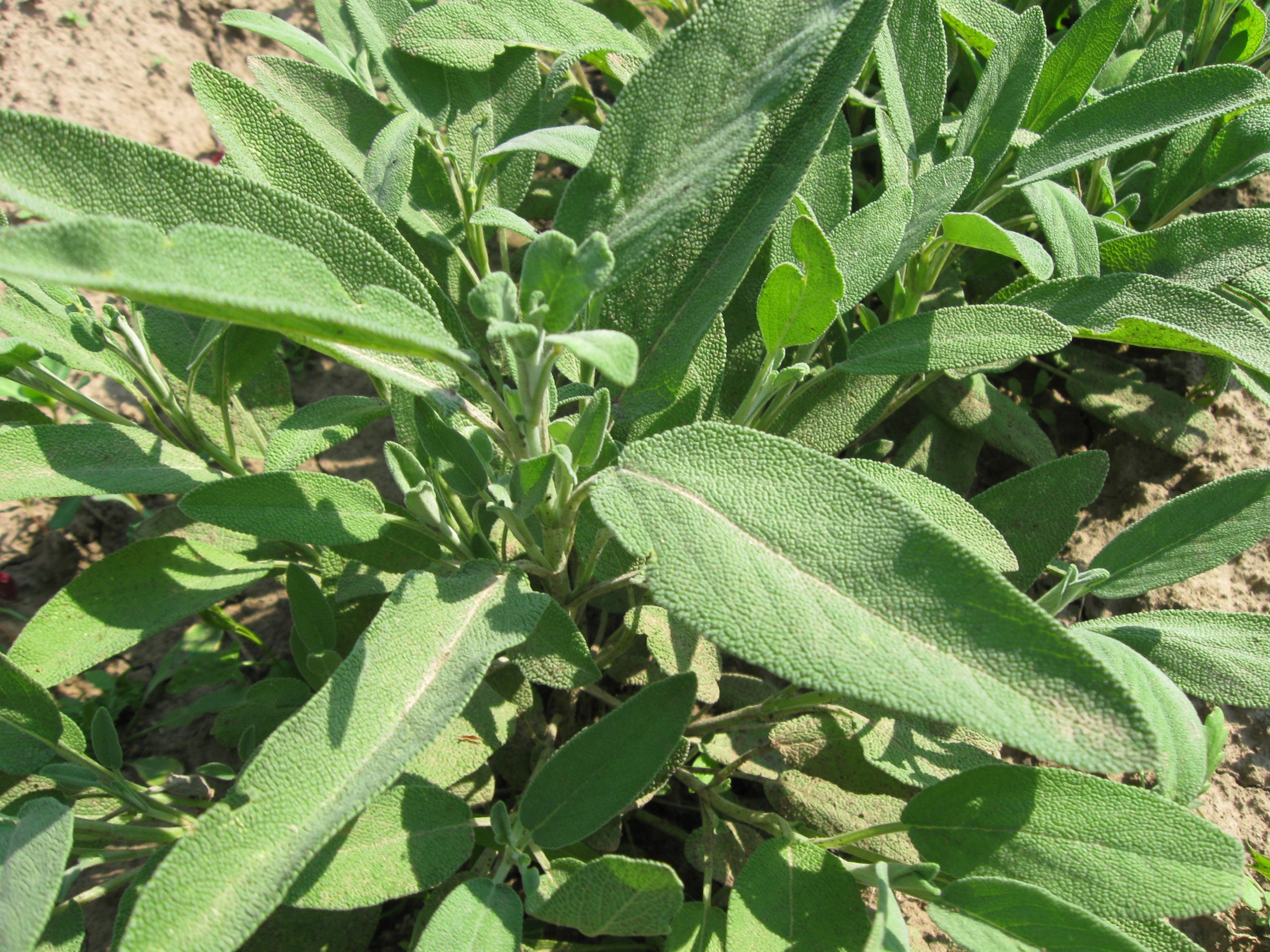 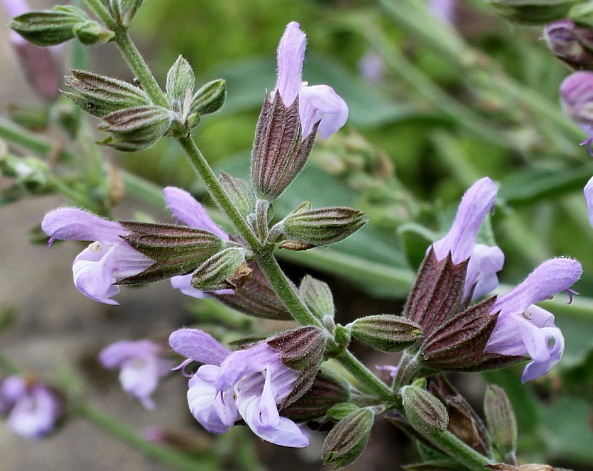 Химический состав
α-туйон                                       β-туйон
розмариновая кислота
карнозоловая к-та                   карнозол                              оксиройлеанон
урсоловая кислота
Стандартизация
Листья шалфея лекарственного включены в ГФ XIV – ФС.2.5.0051.15. Листья шалфея лекарственного предназначенные для производства лекарственных растительных препаратов (пачки, фильтр-пакеты) стандартизуются по содержанию эфирного масла (не менее 0,8% – для цельного и измельченного, и не менее 0,6% – для порошка) и дубильных веществ (не менее 4,5%). Сырье, предназначенное для получения эфирного масла, стандартизуется только по содержанию эфирного масла. Сырье, предназначенное для получения экстрактов, стандартизуется по содержанию экстрактивных веществ, извлекаемых 50% спиртом (не менее 30%).
Препараты шалфея лекарственного
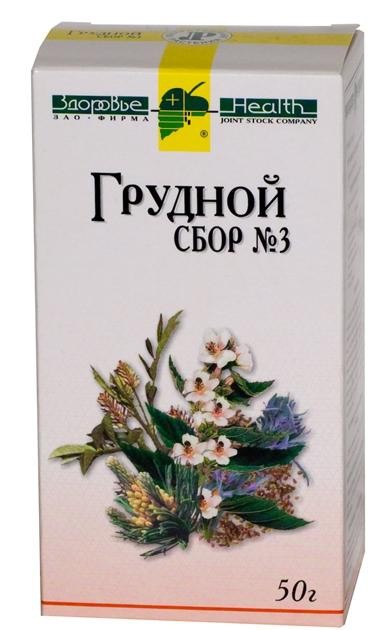 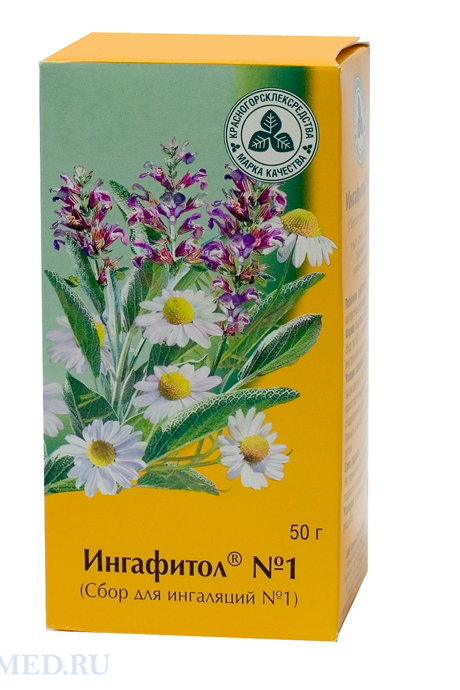 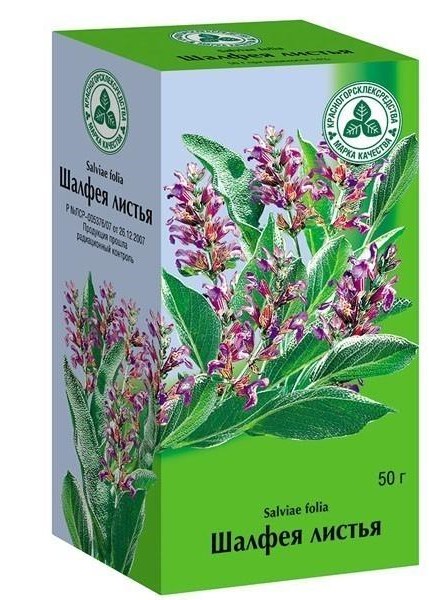 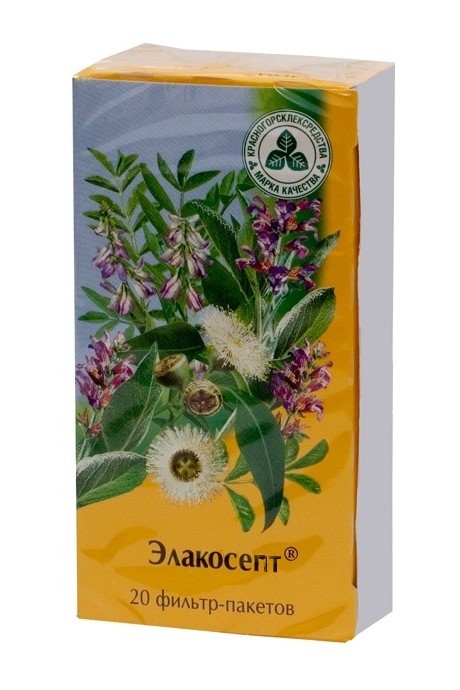 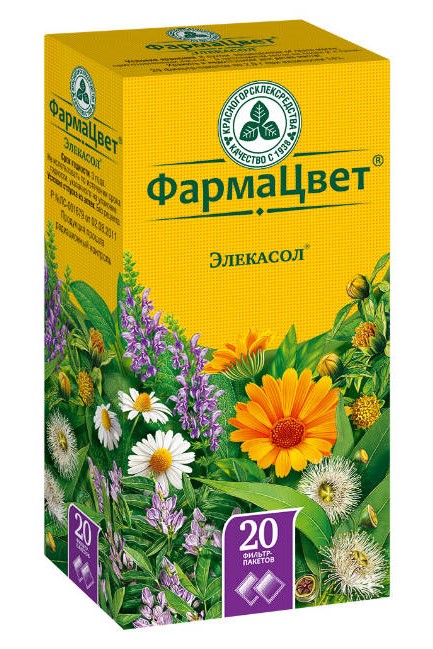 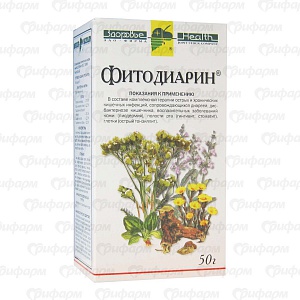 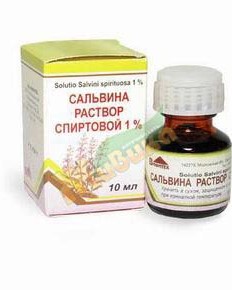 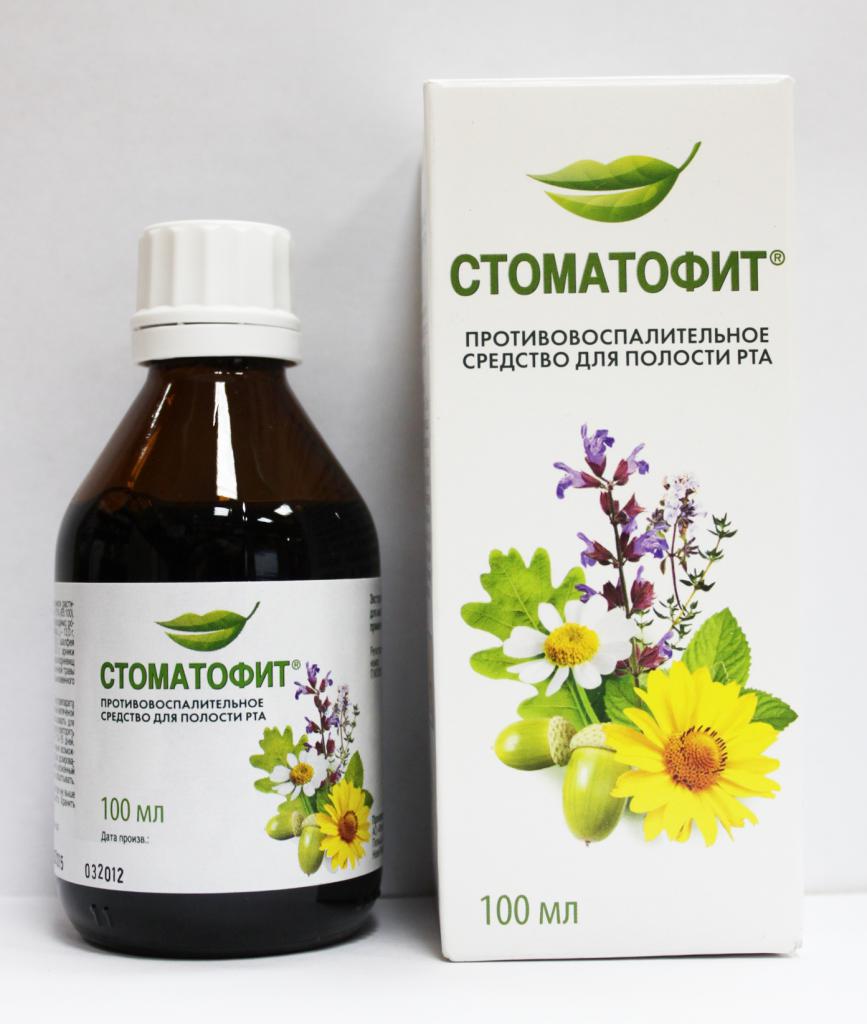 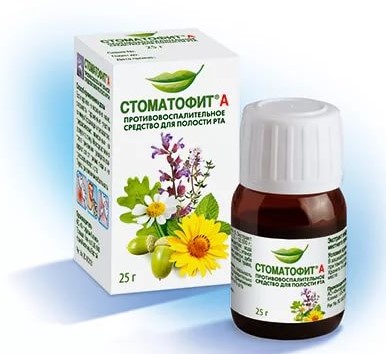 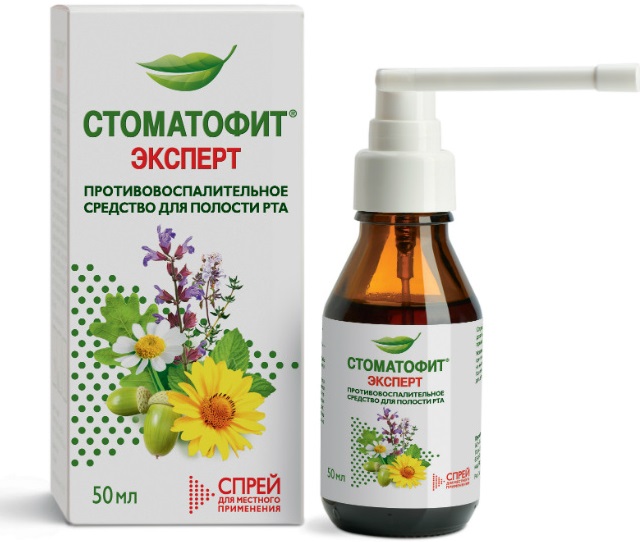 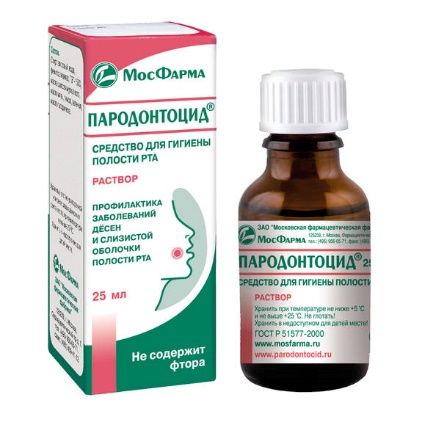 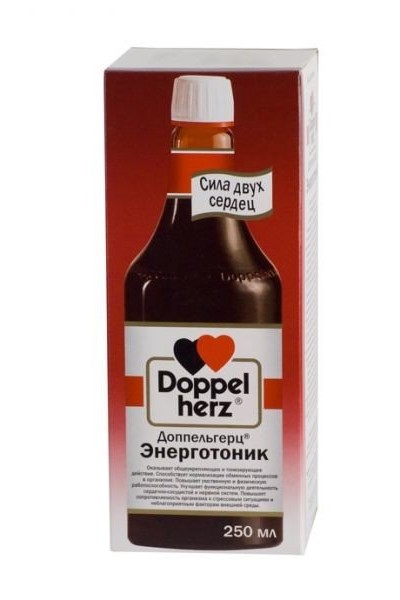 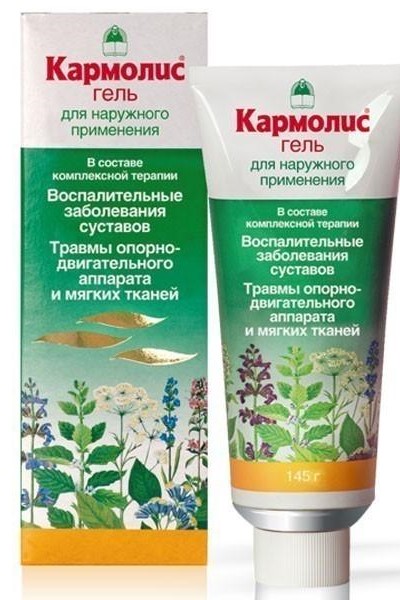 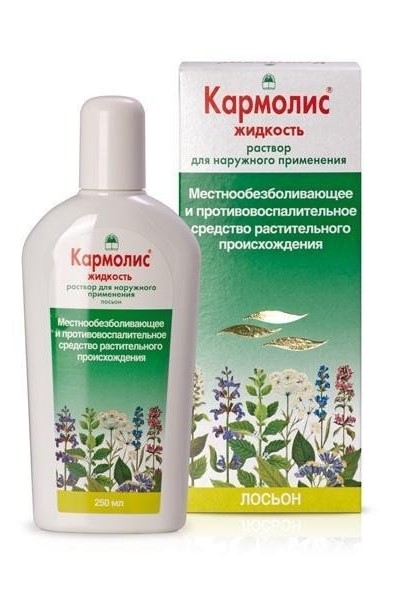 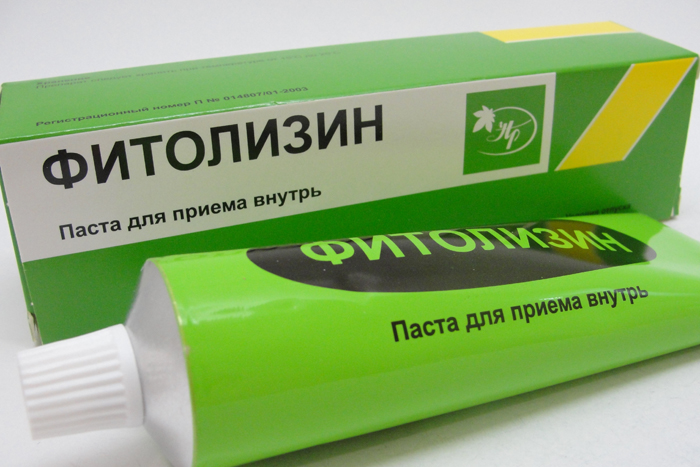 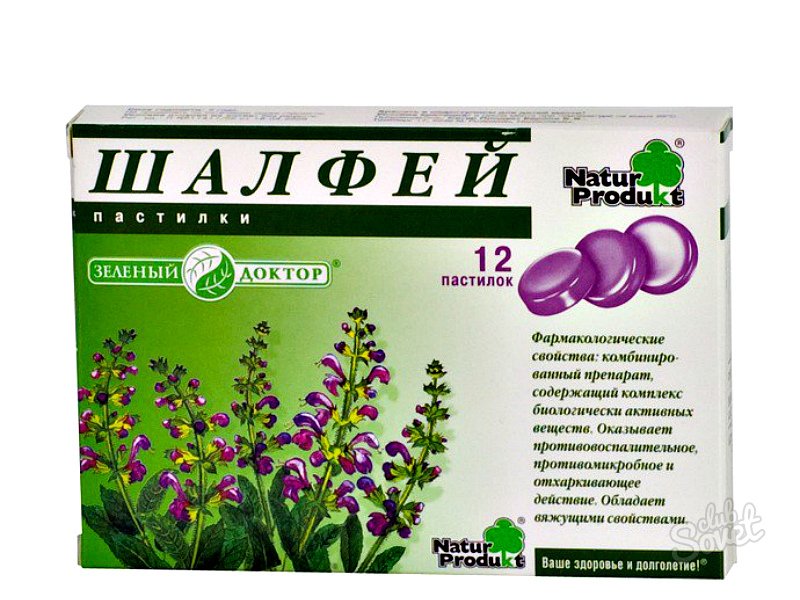